Management Audit & Reporting
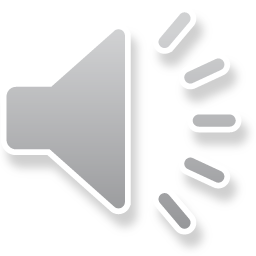 Management Audit
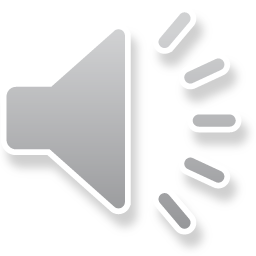 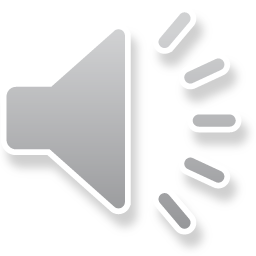 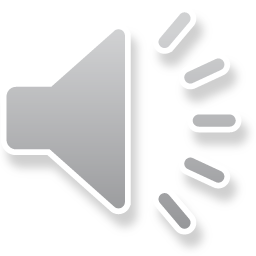 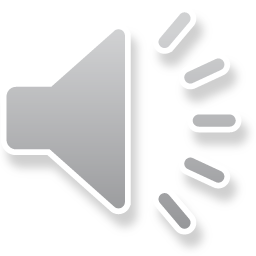 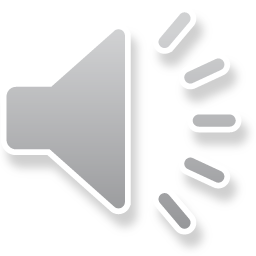 Management Reporting
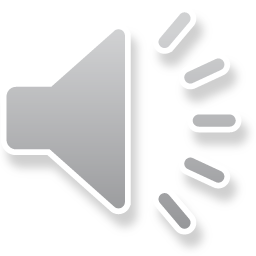 Management Audit Report (MAR)
It is of important to prepare a good MAR. A good MAR can motivate the management and get the required results.
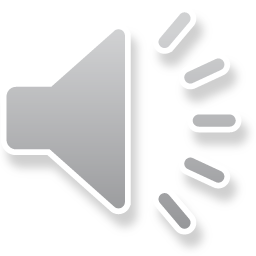 Characteristics of a good management audit report
The detailed characteristics of a good management audit report can be summarized as follows :
(i) Pertinence
(ii) Comprehensiveness
(iii) Brevity
(iv) Timeliness
(v) Motivating
(vi) Formatting
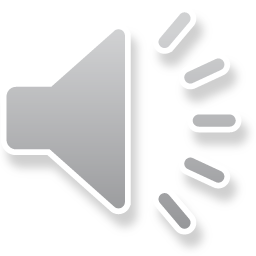 Contents of the report
The top policy executive is generally interested in four factors in operating statements – facts, person responsible, deviations in actual performance from standards and the effect of the result on financial or physical status of the organisation
.
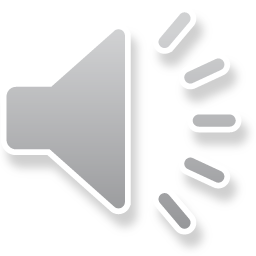 The report must allow management to study comparisons, to review organisation, and to appraise the effectiveness of the executives. Departmental weakness can be quickly seen by the management, if the report is properly prepared.
Management audit report should create awareness among the management of prudent management practices that can make organisation come alive. It is vary important function of management audit to help change of management mind-set.
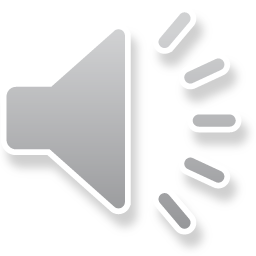 A management audit report should also be discussed with the people concerned in various areas before reporting.
Every point that is raised in the report should have the acceptance of the people involved in the concerned function.
A report that indicates suggestions that had come form the people themselves would have a better than coming as a suggestion from auditor.
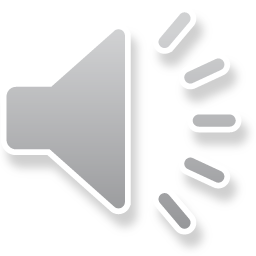 The report should be drafted and structured so that it makes a logical presentation to the management and makes it easily readable. The report should contain not only the problems and defects in the working but also should come out with solutions as if given by the operational people themselves so that it gains immediate acceptance for implementation. A management audit report relies heavily on accepted managerial practices and feasible solutions.
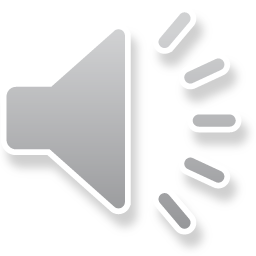